Slow Control data logging in unstable networks
Armen Beglarian

Karlsruhe Institute of Technology
Institute for Data Processing and Electronics
KATRIN experiment
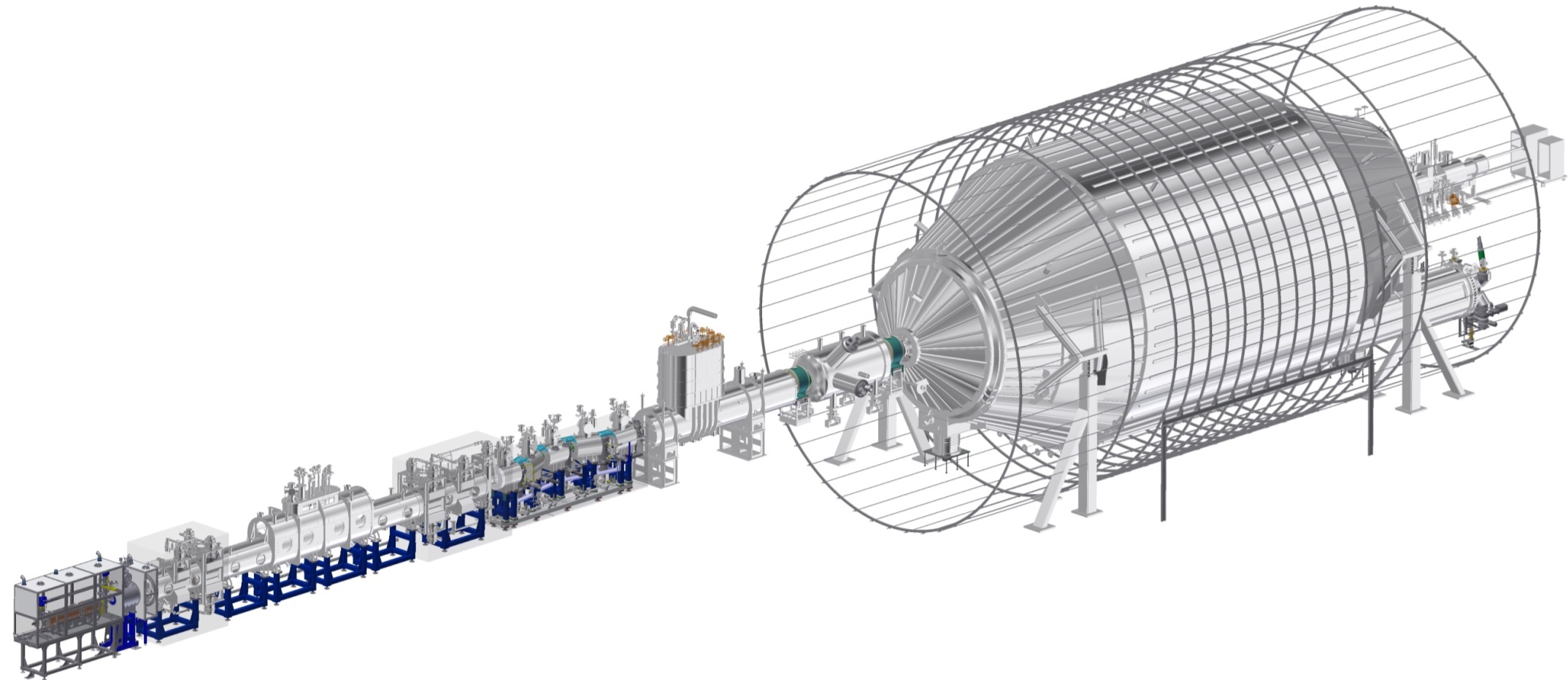 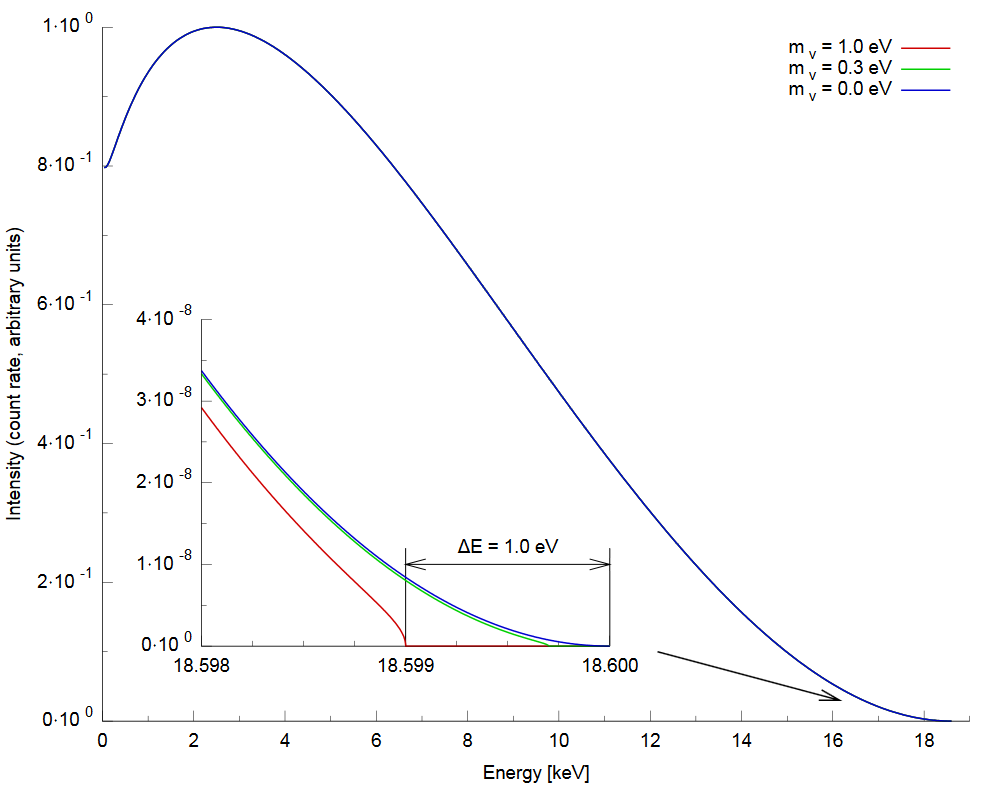 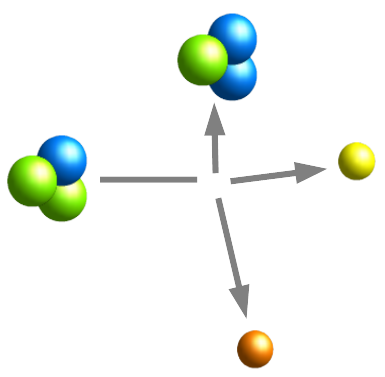 Energy spectrum of the electrons 
emitted in tritium beta decay
Beta decay 
of Tritium
~70m long huge apparatus with thousand hardware components
Extra high vacuum
High precision instrumentation 
Rear section: tritium + high voltage + high magnetic field
Spectrometer section: high voltage + high magnetic field
Dozens slow control data acquisition banks (NI and PCS7)
Number of channels >10k
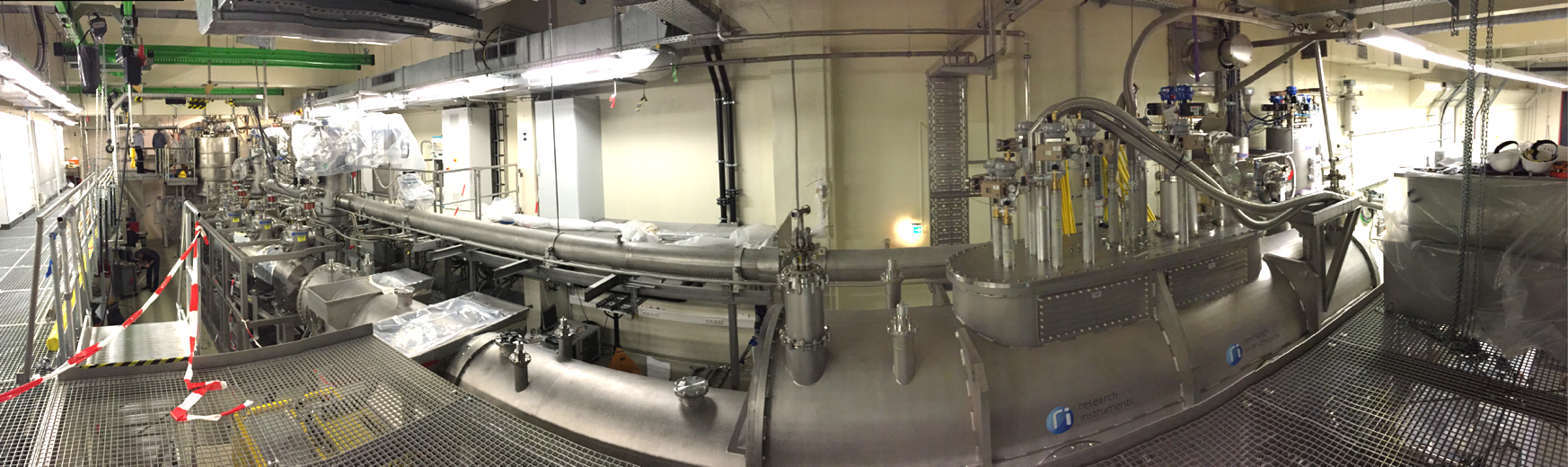 18.03.2024
SEI-Tagung 2024 A.Beglarian
2
The LAN structure in KATRIN experiment
Spectrometer section
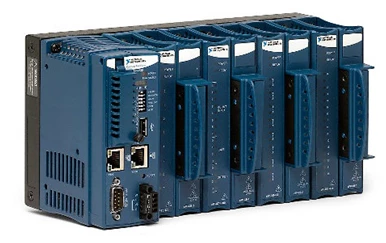 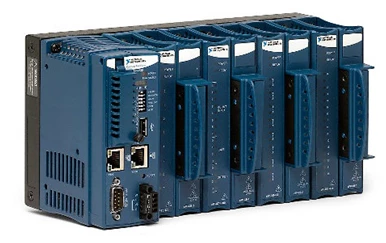 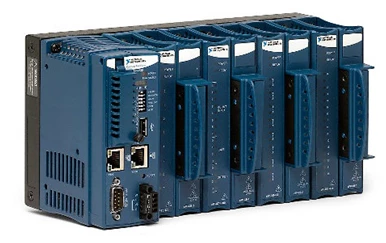 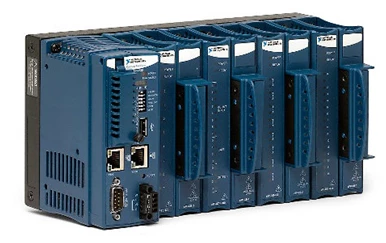 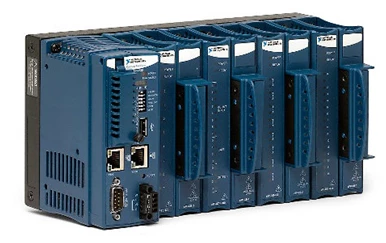 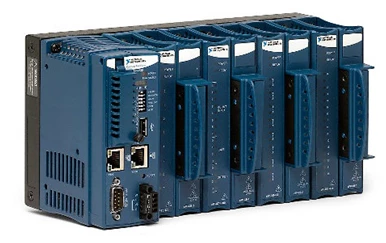 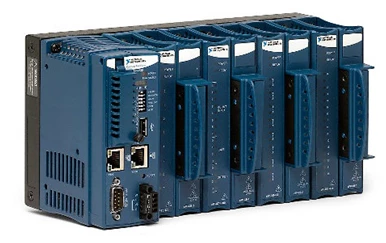 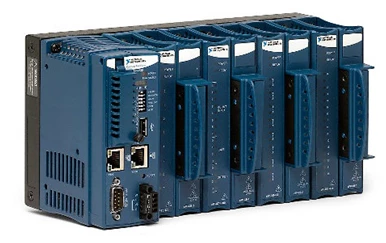 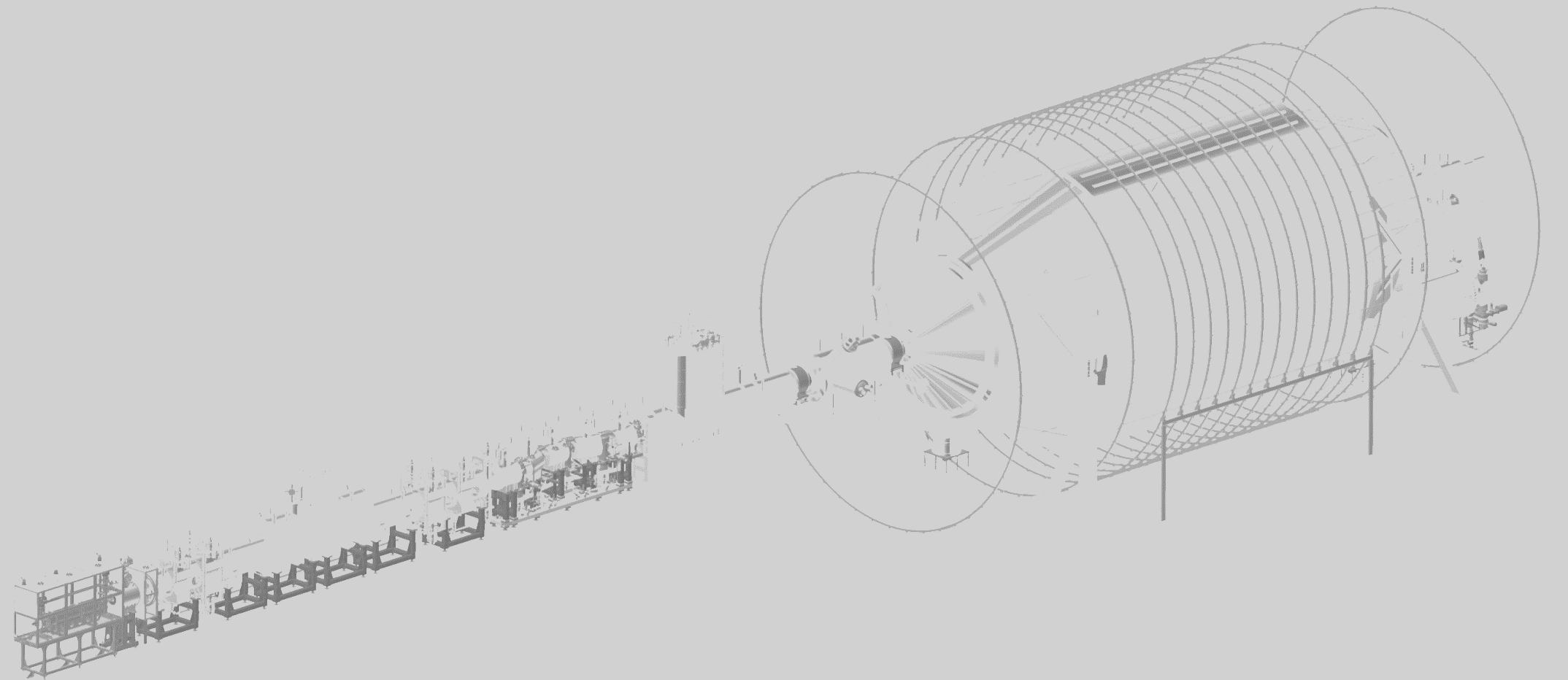 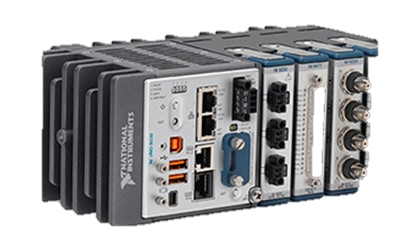 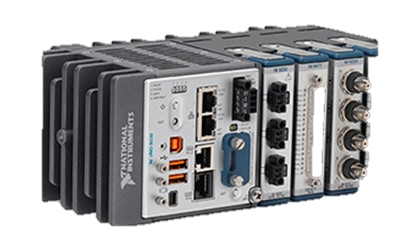 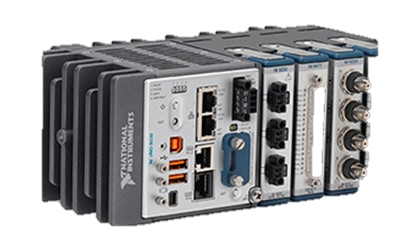 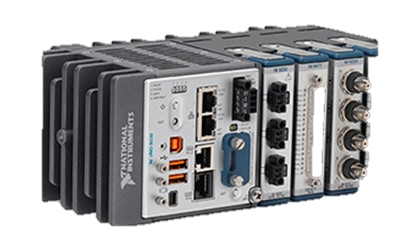 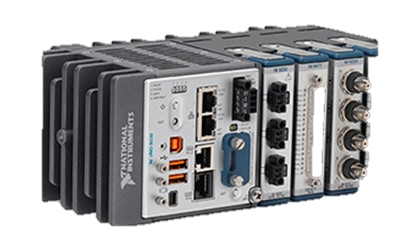 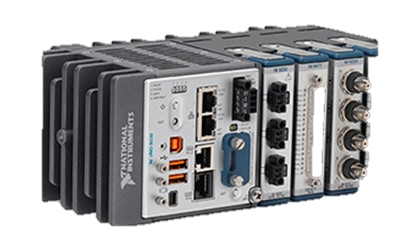 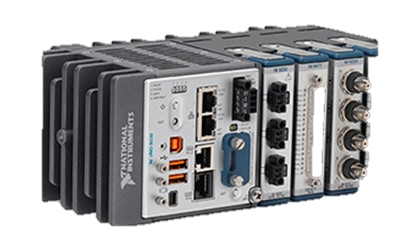 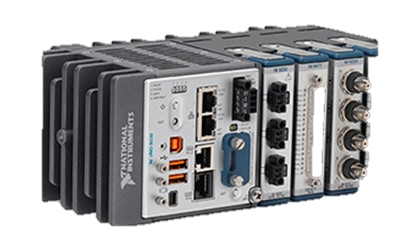 Client 1
Client 2
Client N
Experiment LAN (data transfer)
Field-point LAN (NI world)
Control System LAN (Siemens world)
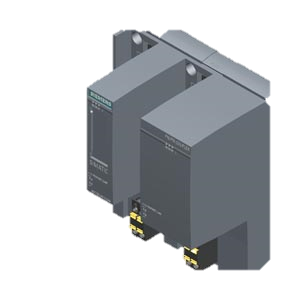 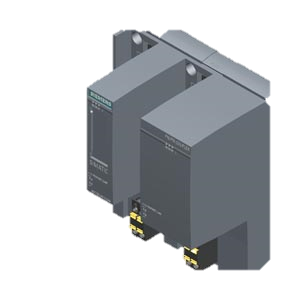 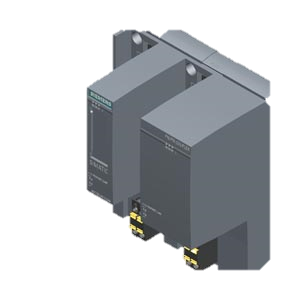 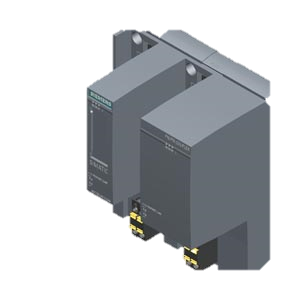 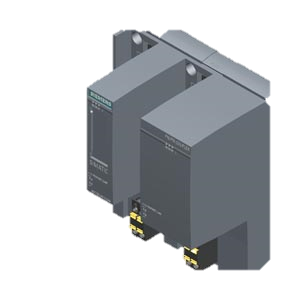 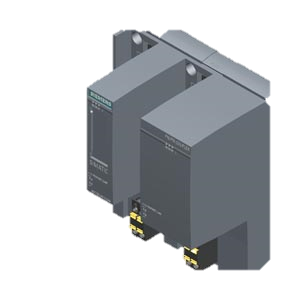 Experiment LAN transfers data from the measurement banks to the database
Field-Point LAN provide data collection from all measurement banks
Control System LAN provides safe, secure environment for the experiment
18.03.2024
SEI-Tagung 2024 A.Beglarian
3
Slow Control data collection structurebefore 2022
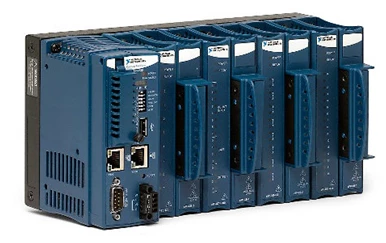 Real-Time target
(Pharlap, VX Works, Linux RT)
Mac
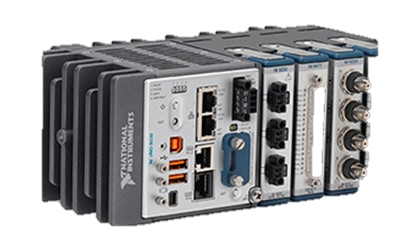 ORCA DAQ system provides script-based control to SC
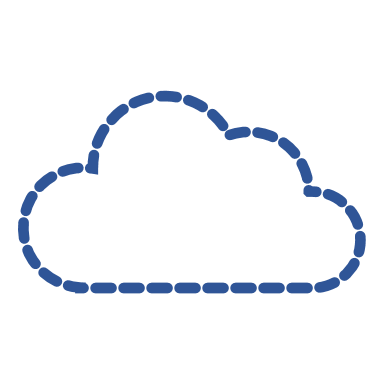 Real-Time software
ZEUS server
Windows
ZEUS client
MsSQL Replicated KATRIN DB
MsSQL Local DB
Windows
GUI
operator control
Field-point LAN
KIT LAN
Experiment LAN
ZEUS (The Central Data Acquisition and Control System) developed in KIT at 2003-2005
Based on Easy TCP/IP protocol
Running stable at small systems (<50 channels)
No protection against network gaps
18.03.2024
SEI-Tagung 2024 A.Beglarian
4
Challenges at KATRIN experiment
The KATRIN experiment slow control design started almost 20 years ago

Outdated network infrastructure

Obsolete instruments (no more support)

Channels number are steady growing due to upgrades which significantly overloads the ZEUS-based slow control data collection system -> danger to produce multiple gaps
18.03.2024
SEI-Tagung 2024 A.Beglarian
5
Typical data gap ат KATRIN
Best way to observe the data gaps – timestamps distribution
ADEI – Advanced Data Extraction Infrastructure
->
Here the plot of timestamp values from the Rear Section Egun cRIO controller
18.03.2024
SEI-Tagung 2024 A.Beglarian
6
New dotNET-based direct database logging software has been created in IPE
Author: Petra Rohr
MsSQL have to stay as a slow control database for KATRIN at least till 2025
Why dotNET?
DLL make a connection to the database and stores data in the MsSQL table
Optimized for big data volumes
Disadvantage: works only in Windows environment
18.03.2024
SEI-Tagung 2024 A.Beglarian
7
Server (TCP/IP protocol)
1
3
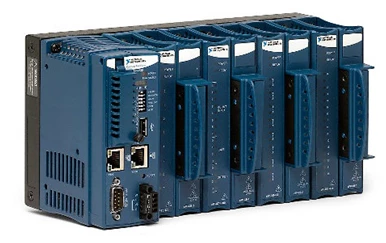 2
1
TCP/IP
listener
Queue
Data to transfer
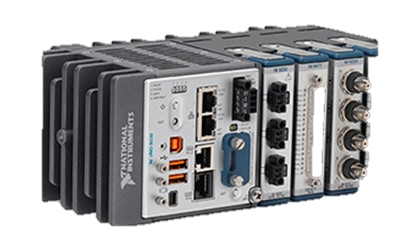 To the client
Any controller at Field-point LAN
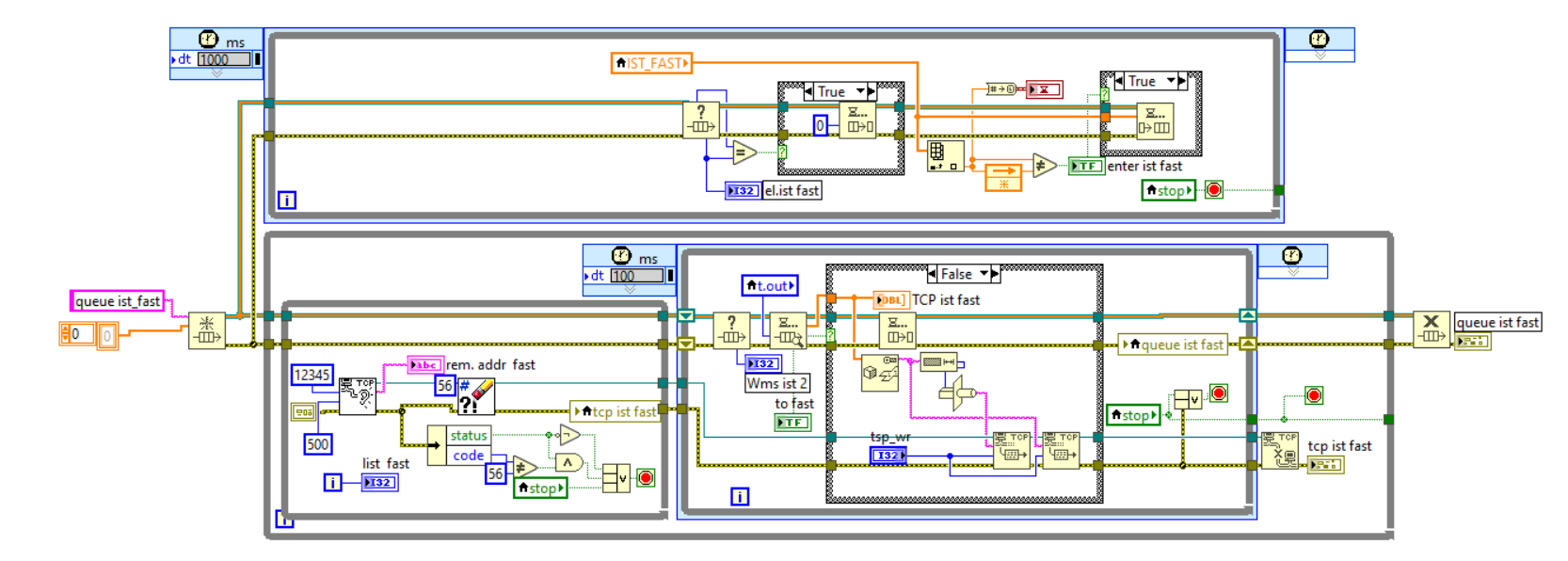 1
2
Simplified example
3
18.03.2024
SEI-Tagung 2024 A.Beglarian
8
TCP/IP or UDP?
1
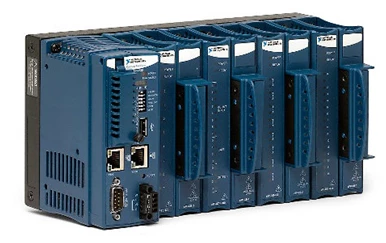 UDP
listener
Queue
Data to transfer
To the client
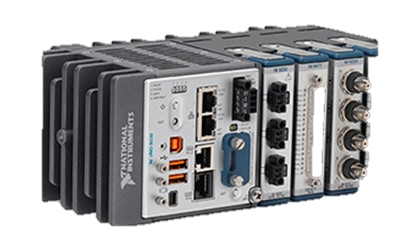 Any controller at Field-point LAN
Connection
detector
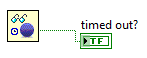 Read Variable with Timeout.vi is reacting fast on communication breakdown
2 years of using UDP with big slow control arrays (~1000ch.) shows no issue with the data transfer
In case of TCP/IP we still observing short gaps in case of black-out
18.03.2024
SEI-Tagung 2024 A.Beglarian
9
Detecting network connection loss in the target VI
Necessary to create a Network Published Shared Variable (any datatype) 
In the target add the „Read Variable with Timeout“ vi.
Use „Timed out?” indication
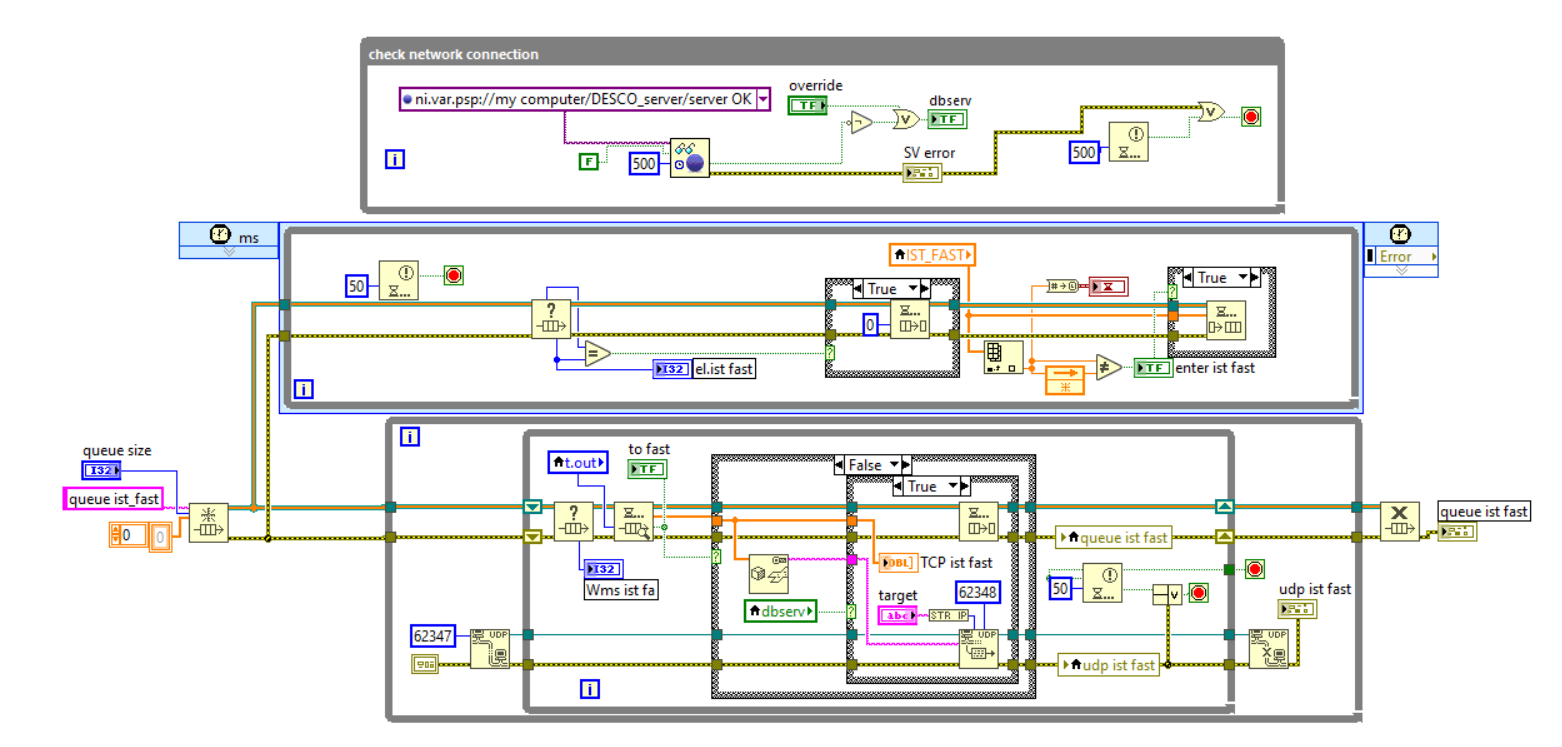 Here we are using UDP protocol, which in fact gives us the better performance
18.03.2024
SEI-Tagung 2024 A.Beglarian
10
Client (UDP protocol)
1
Windows machine
3
3
2
1
dotNET
constructor
Queue
DB
Data receiver
From the Real-Time target
Experiment LAN
Field-point LAN
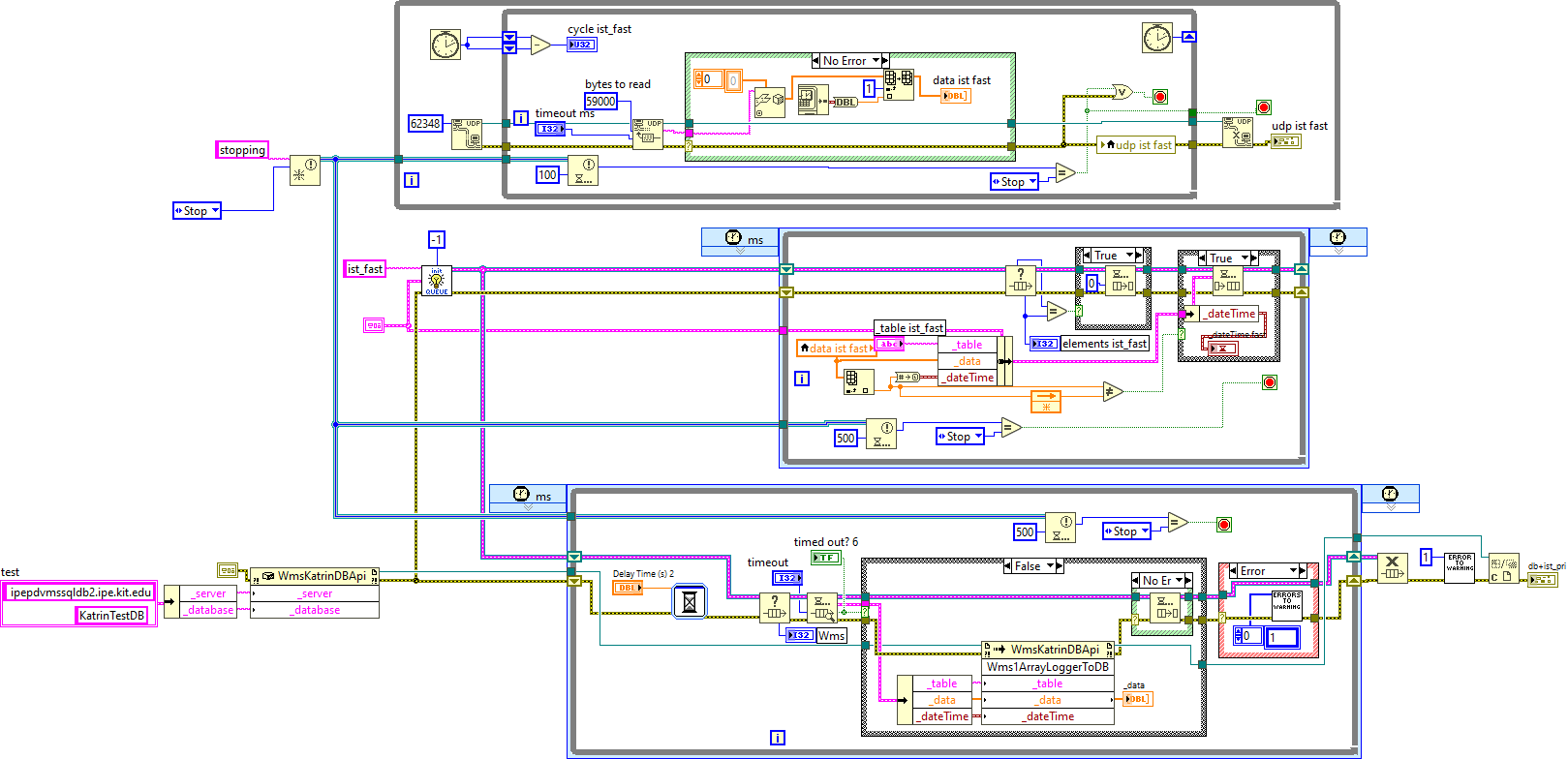 1
Simplified example
With UDP protocol
2
3
18.03.2024
SEI-Tagung 2024 A.Beglarian
11
Double-queue lossless network data taking
Readout
Windows server
machine
Windows machine
Real-Time target
DB server
Queue
Engine
DB
(MS SQL)
TCP/IP (UDP)
Sender
Fieldpoint LAN
Experiment LAN
18.03.2024
SEI-Tagung 2024 A.Beglarian
12
Practical tool: checking gaps in data
This tool checks for gaps by reading data from ADEI. Here you can see the advantage of the dotNET method compared to the ZEUS acquisition.
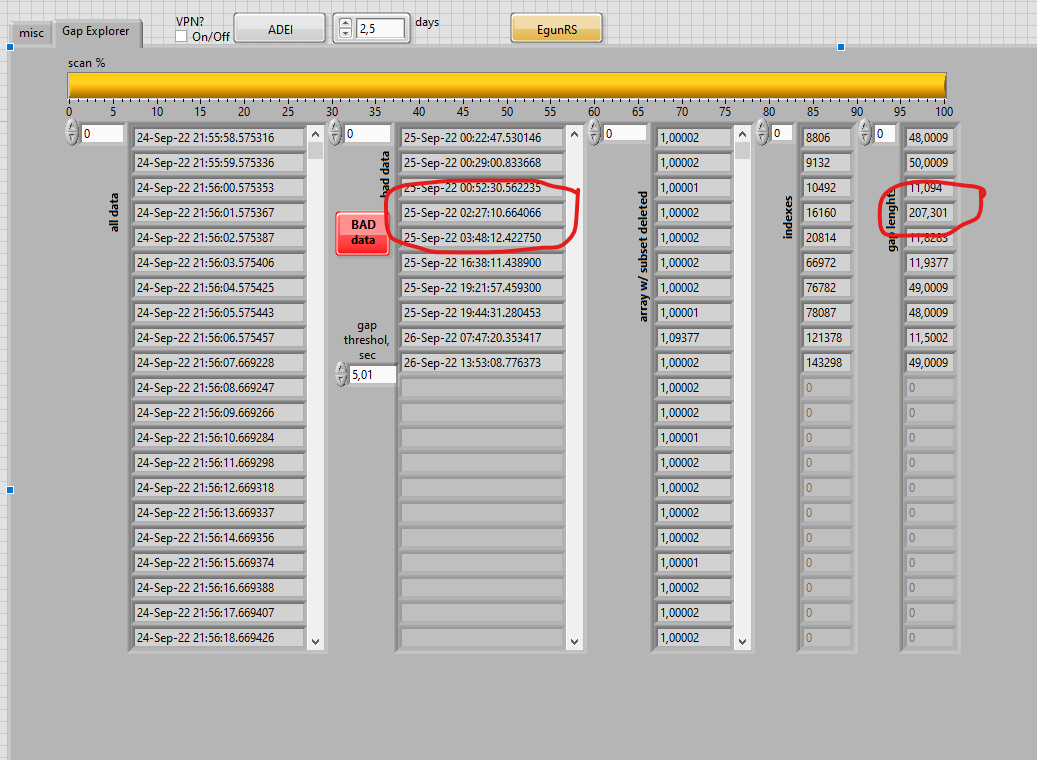 Simultaneous acquisition: ZEUS and QUEUE-based datalogging
12
SEI-Tagung 2024 A.Beglarian
18.03.2024
Summary and Outlook
New datalogging system has been created and running at KATRIN

It has a very precise timestamps and provides lossless data transfer to the database (proved with gap-explorer tool)

The server program executable is installed and running relative stable at MSSQL DB server 

New system give us an opportunity to remove the ZEUS system and reduce data copies (storage costs), but they still running in parallel for redundancy
18.03.2024
SEI-Tagung 2024 A.Beglarian
14
Sample: the fast, slow and old ZEUS channels in ADEI after upgrade
This is actually the crystal dream for any slow control data and it came true since 2022:
Thank you
 for attention and 
follow-up questions
18.03.2024
SEI-Tagung 2024 A.Beglarian
15